«Путешествие с солнышком»
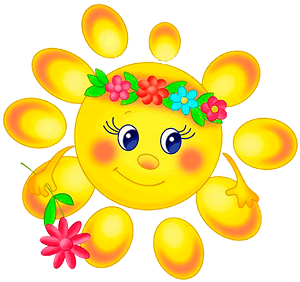 ГБДОУ "Детский сад № 1 "Тополек«
 ст. Червленная - Узловая 
Шелковского муниципального района
Подготовила воспитатель:   Махматханова А.М
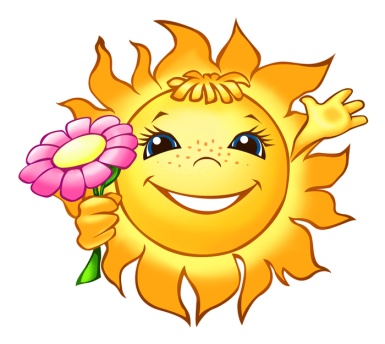 Коммуникативная игра «Солнышко».                    Встало солнышко давно                      Заглянуло к нам в окно                             Собрало друзей всех в круг                           Я твой друг и ты мой друг                              Мы сейчас пойдём направо                         А потом пойдём налево                           В центре круга соберёмся                            И на место все вернёмся.
Прежде чем отправиться в путешествие, солнышко предлагает вам игру. Что у меня в корзине? Какого он цвета?
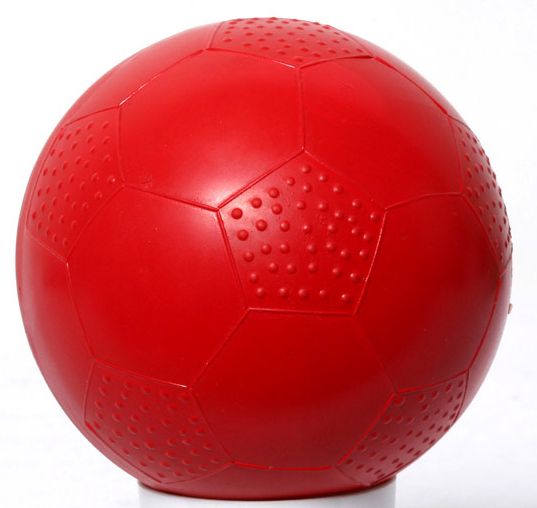 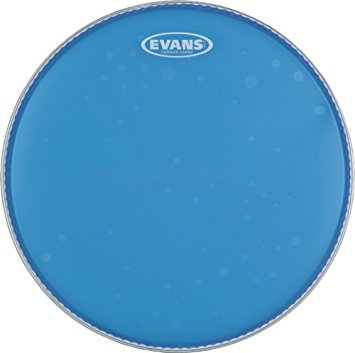 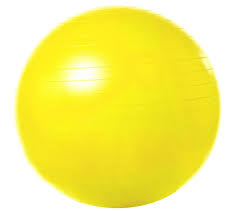 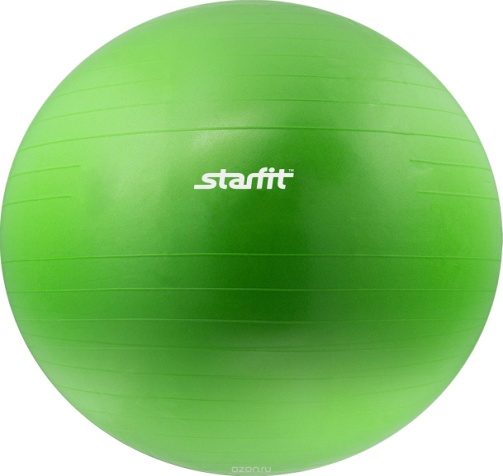 Мы справились, и солнышку это понравилось. Дети, а солнышко на месте не стоит оно дальше идет и с собой нас зовет. По ровненькой дорожкеШагают наши ножкиТоп-топ, топ-топ, топ-топ.По камушкам, по камушкам Прыг-прыг, прыг-прыг, прыг-прыг.Шли мы, шли и до яблоньки дошли.
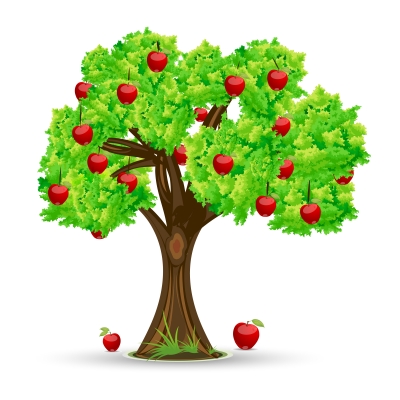 Вышли мы с вами на полянку, на полянке растет травка, какого она цвета?
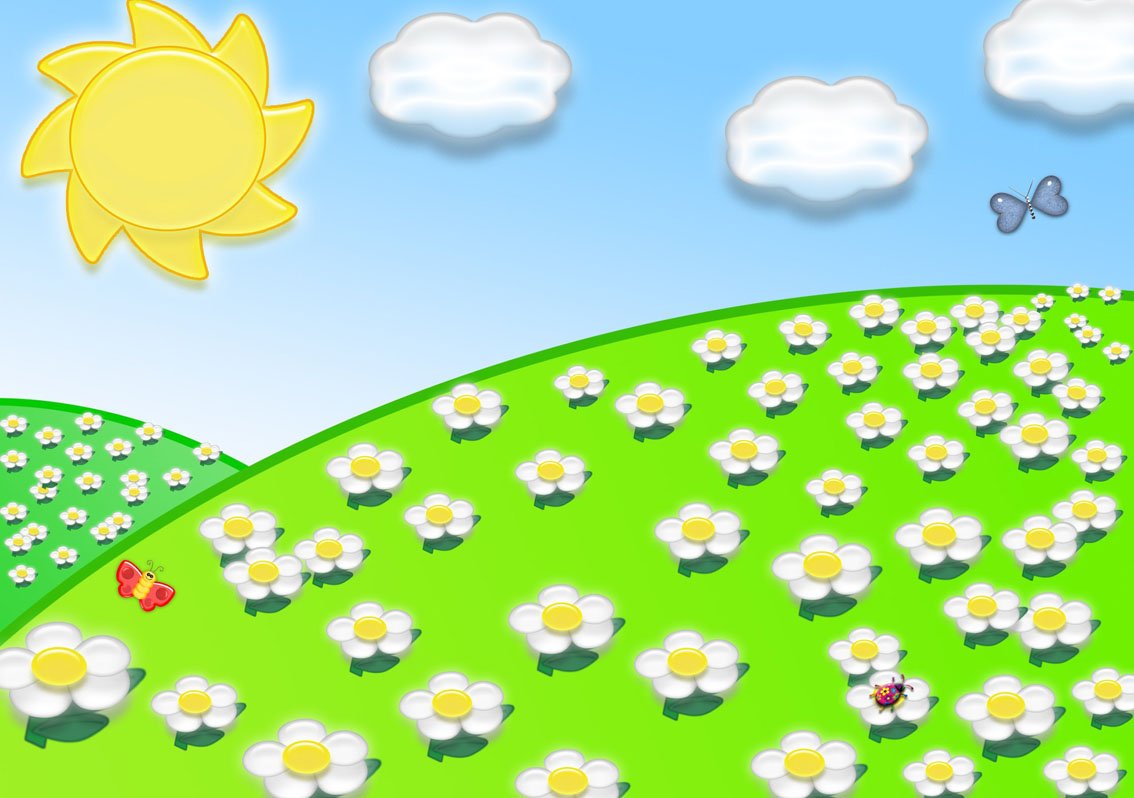 Покажите, как цветочек спит и распускает лепестки (пальчиковая игра).Наши алые цветочкиРаспускают лепестки.Ветерок чуть дышит – Лепестки колышет.
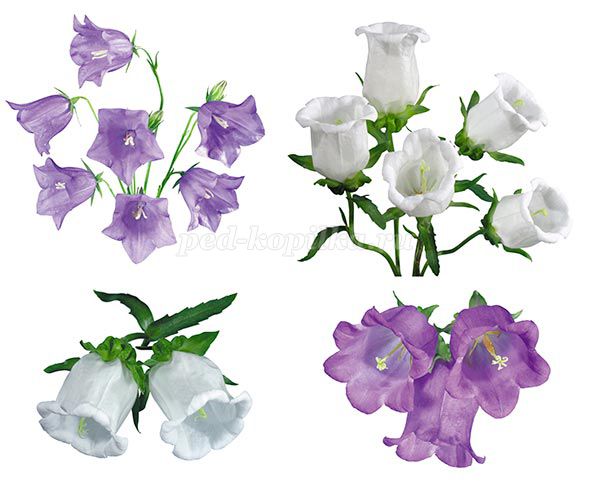 Ой, ребята, посмотрите, а там  кто-то за цветочками прячется? Ой, да это же игрушки.
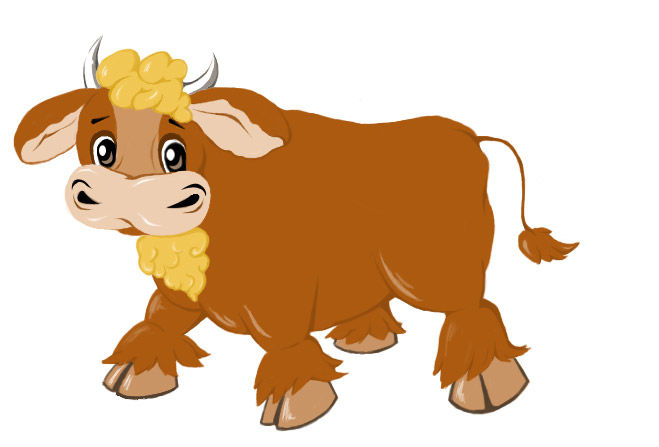 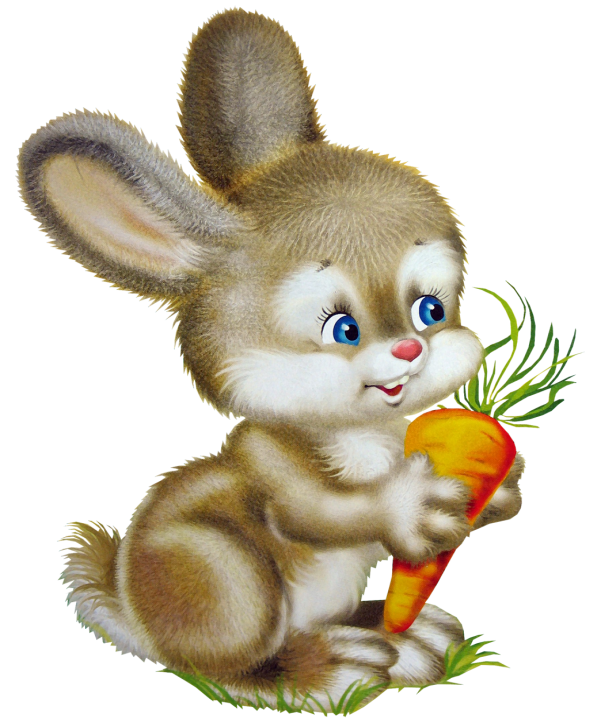 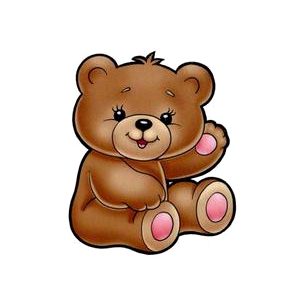 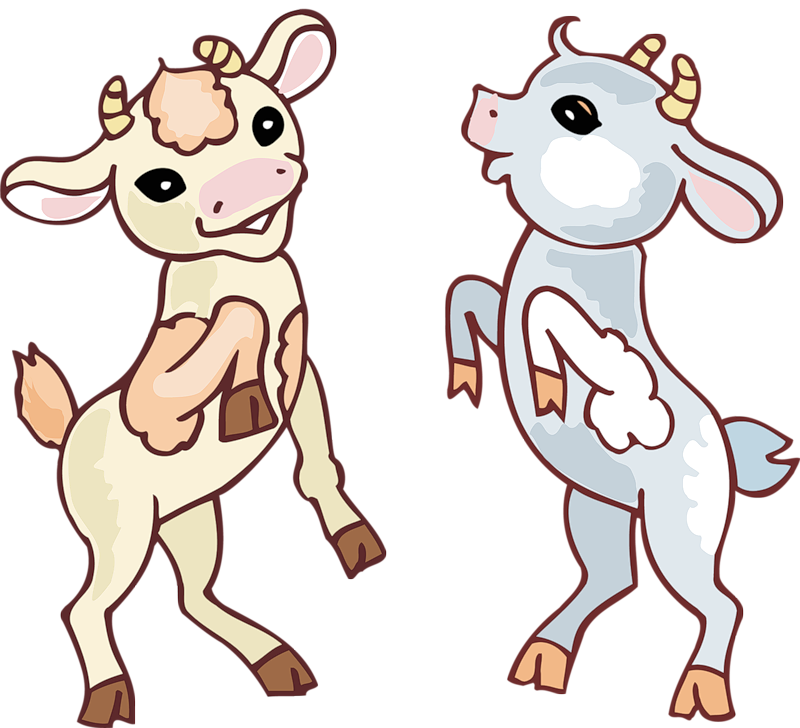 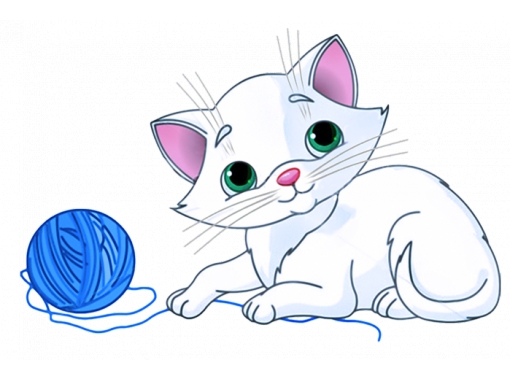 Солнышко предлагает вместе с ним потанцевать  «Танец маленьких утят».
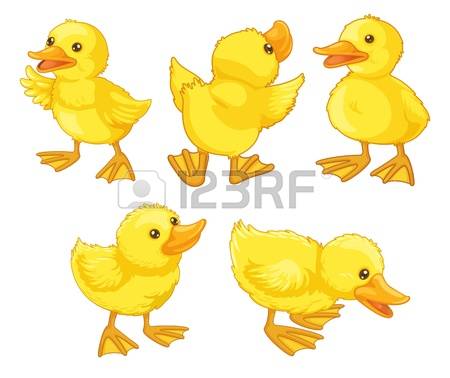 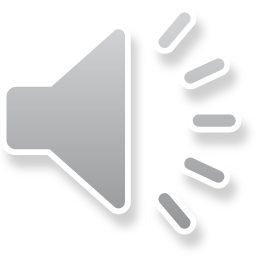 По ровненькой дорожкеШагают наши ножкиТоп-топ, топ-топ, топ-топ.По камушкам, по камушкамПрыг - прыг, прыг-прыг, прыг-прыг
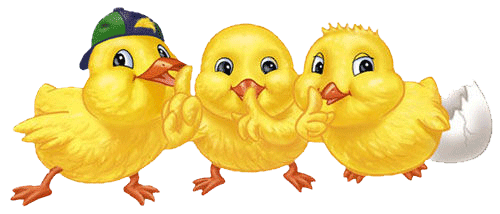 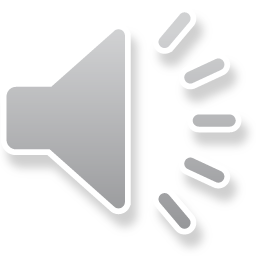 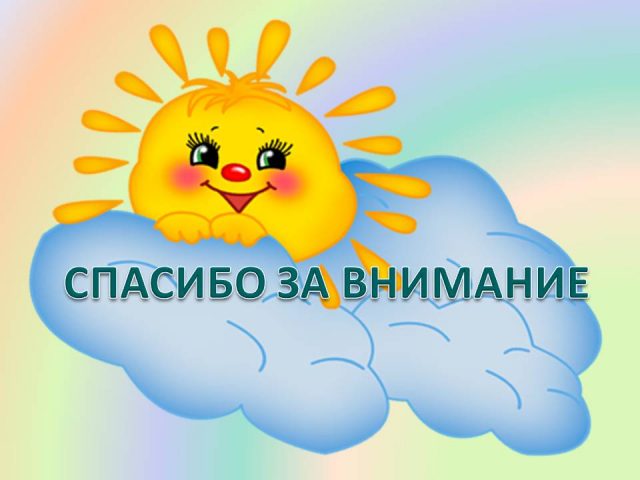